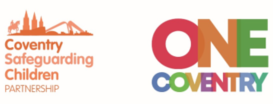 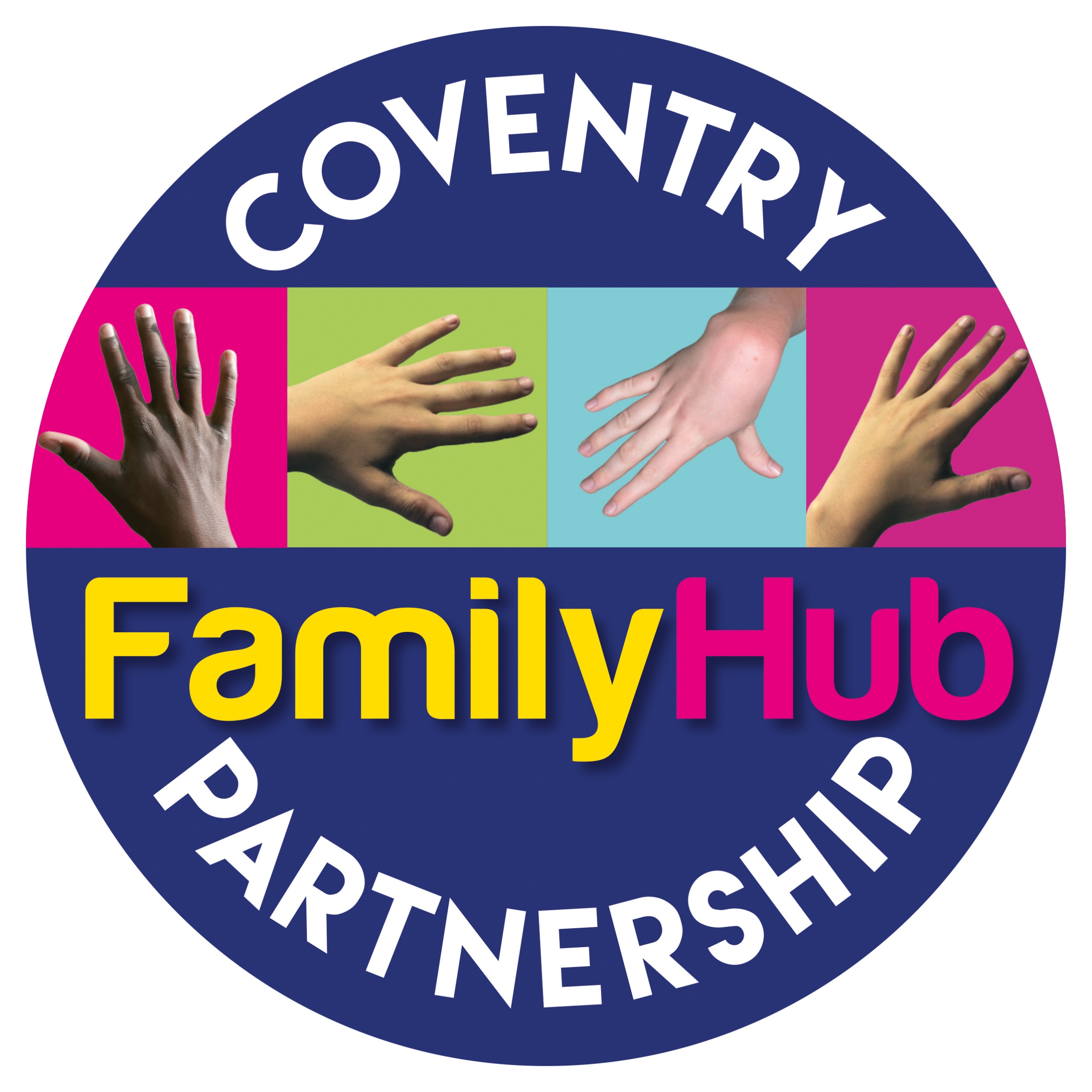 Welcome to the Early Help Webinar.

House Keeping

Please turn off your camera and microphone



Please open the chat box, please comment or ask questions during the webinar.

This Webinar will be record; so we can share it with partners that were unable to attend.
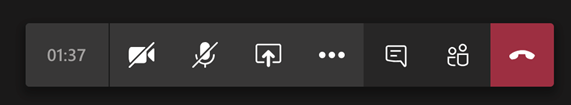 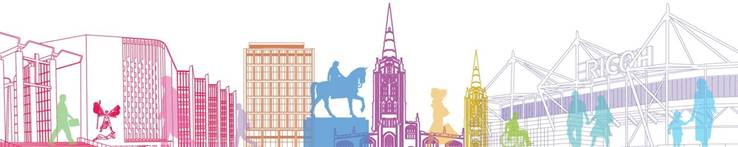 [Speaker Notes: Jane]
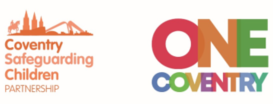 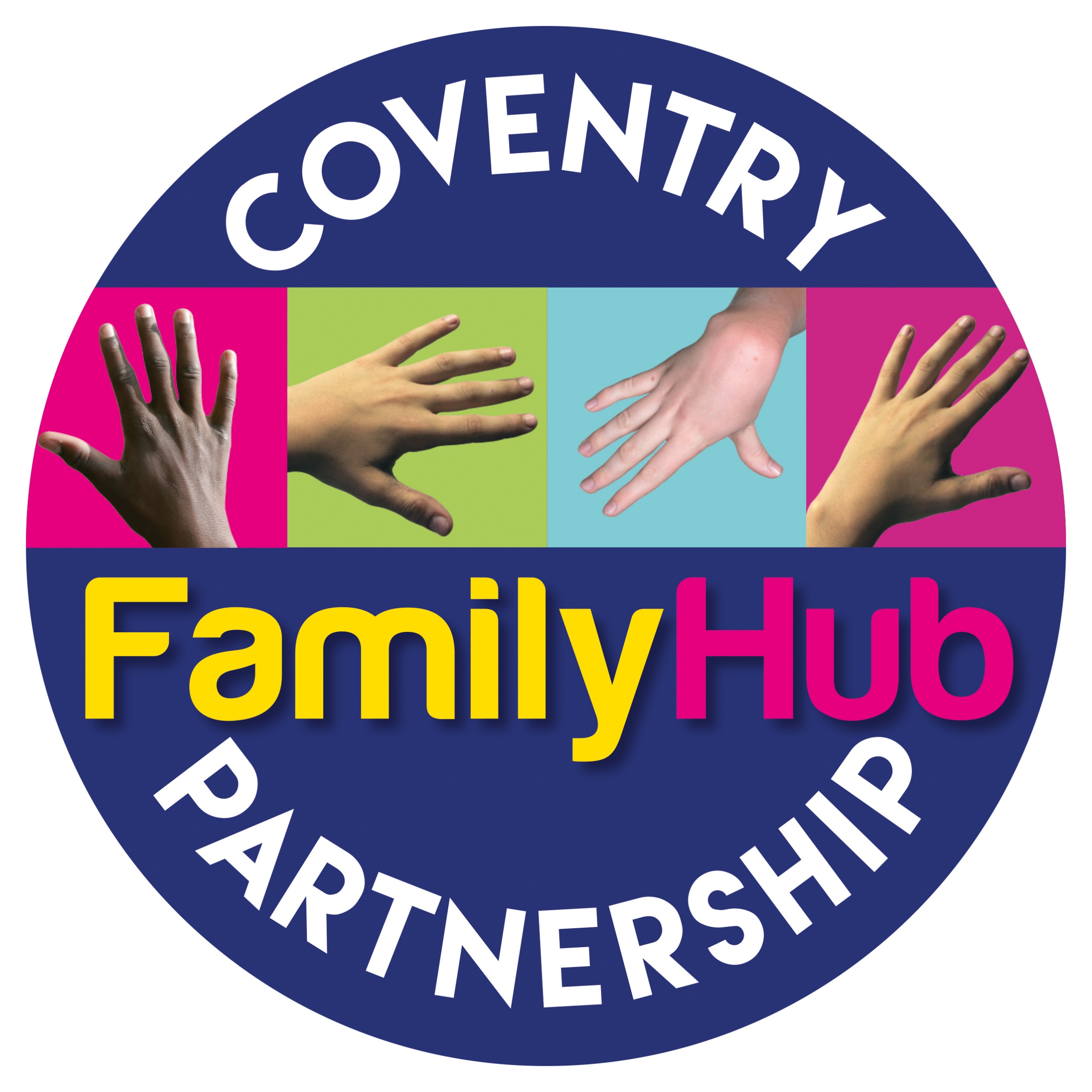 Early Help and Family Hubs
Jane Moffat, Early help Manager
Jane.Moffat@coventry.gov.uk
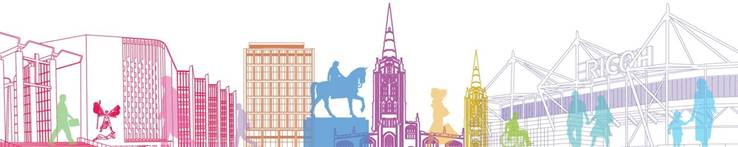 [Speaker Notes: Jane - Introduce myself as Jane Moffat, one of the Early help Manager and we have other members of the Early help and Family Hub team in the meeting that will contribute to the session]
What you will learn from the webinar…….
What is Early Help ?
How do you access Early Help?
Who can we help? 
How can Family hubs help families at this time?
Useful links and further information including the Early Help Gateway
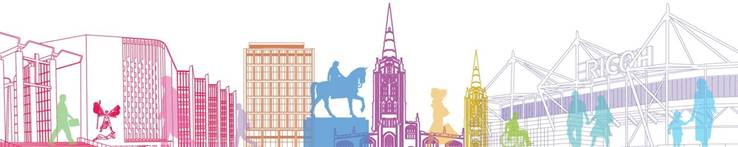 [Speaker Notes: Jane  - This presentation is intended to give you an introduction to the early help partnership and the service that Family hubs deliver as part of that Partnership. The presentation will focus particularly on the work we are doing right now during COVID-19 and we would welcome further dialogue and to share information with you after the session through the chat or direct communication so that we can explore opportunities to work together to support children, young people and their families.]
Here to help!
PhoneEmail Refer families who need help4 sites remain open for access by the  community
[Speaker Notes: Jane - Firstly we want to emphasize that Early Help  is open for business and this includes all the Family hubs and the staff that would normally work within them.  4 of the Family hubs are still open, and  a rota of staff are working within in, and then all the other staff are working from home but all continue to help families.  Therefore we would want you to be identifying children, young people and families that need early help and make a request.]
8 Family Hubs across the city
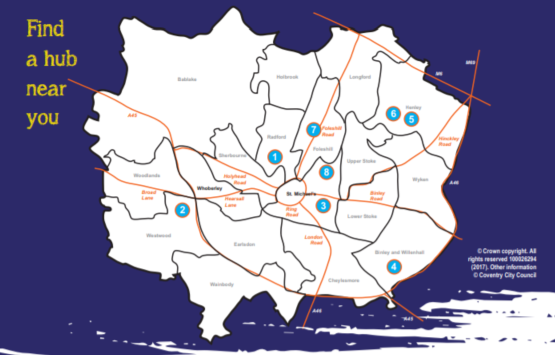 Aspire (Gosford/Lower Stoke)
Families for All (Foleshill)
Harmony (Hillfields)
Mosaic (Tile Hill)
Pathways (Radford)
Park Edge (Bell Green)
The Moat (Wood End)
Wood Side (Willenhall)
[Speaker Notes: Jane - Those in bold are open to the community Monday to Friday in core working hours

Any family can access any family hub and we work together as a city wide service, as well as providing a localised community model]
Who do we want to help?
Help is available for anyone in the community at this time

Place of safety and resource

Families  who have needs  in relation to

Domestic violence/abuse including Parental conflict

School readiness and attendance

Health and development

Finances – debt, low income, risk of homelessness

Crime or Antisocial behaviour – including youth crime,
 gangs, county lines, criminal exploitation
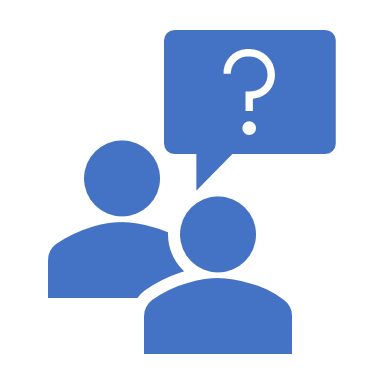 [Speaker Notes: Jane - Family hubs and the early help service is available to anyone living or working in Coventry.  The Family Hub service is also a place and service that would help anyone, but we particularly want to meet families and their children (0-19)  with the following needs or issues :]
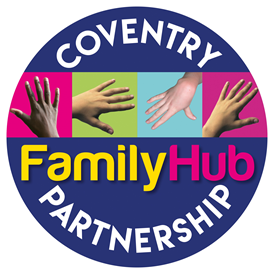 Our Shared Vision:
Coventry: Where children, young people and families matter

Coventry’s Early Help Partnership aims to: Reach children, young people and families when the need first emerges; and intervene when there will be the greatest impact
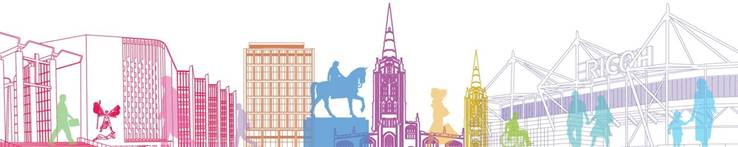 [Speaker Notes: Jane – we are part of the partnership with the aim of reaching people as early as possible and when we can have the greatest impact and therefore there is no “criteria” for our service.  We al know that early intervention works and is better for families and we need your help to identify those families as early as possible so that we can work together to help them]
Who we are?
Multidisciplinary team working together to help children, young people (0-19) and their families in the local community
Family Hub practitioners (Family support)
Youth Workers
P.C.S.Os (Community policing)
Early Help Social workers
Early Help Partnership Co-ordinators
Leaders and managers

Working in partnership with a range of agencies and services such as 
Midwifes
Health Visitors
Coventry Independent Advice Service
Advice for Families (Coventry Law Centre)
Haven
Primary Mental Health Service
Neighbourhood Police
Social care
Local community groups
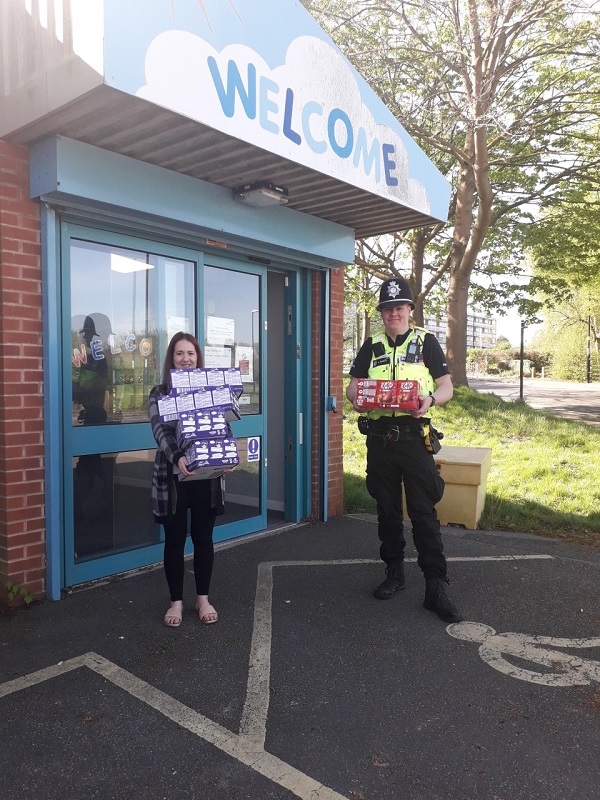 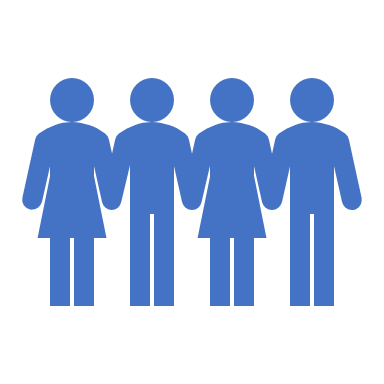 [Speaker Notes: Jane – this slide describes some of the skills and roles that people working in the family hub play and also who we work in partnership with. I will now hand over to Grace who is going to briefly talk about how she is supporting young people at this time, and then other members of the team will share some examples of current Family hub support.]
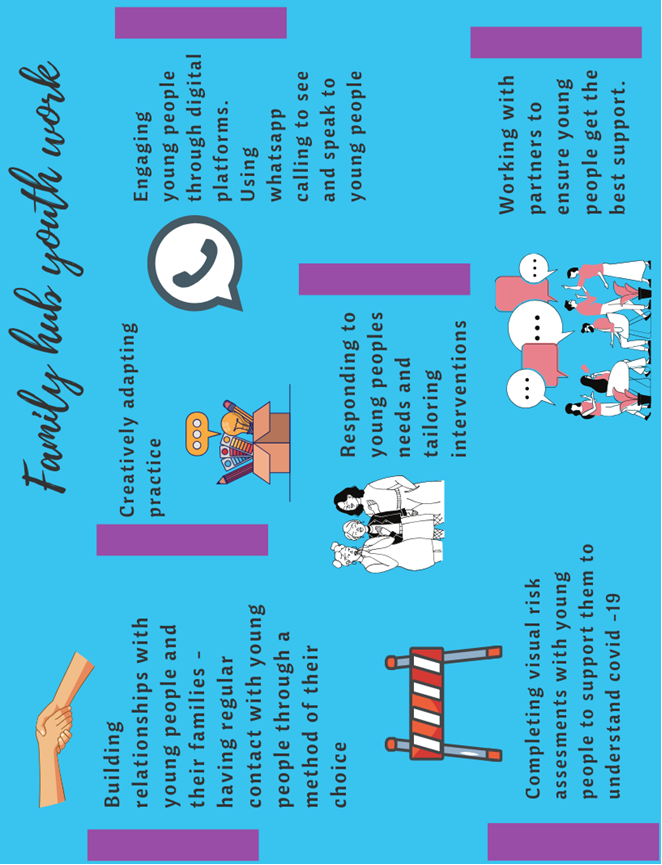 [Speaker Notes: Grace Knight–Spink 

Youth Workers are still engaging with young people and their families, its just that we’ve had to adapt our practice a little and use creative and innovative ideas to meet young peoples needs. 
Covid – 19 has meant that it is even more important to listen to young people, respond to their needs and tailor interventions and direct work to ensure they are supportive and inclusive. 
I was concerned that due to the lockdown and social isolation that young people experiencing low mood/anxiety would deteriorate. I produced an emotional wellbeing pack in order to carry on direct work with young people. The wellbeing pack contains useful and practical information about low mood and anxiety including signs and symptoms and where to go for further support such as out of hours services and the mind of my own app. The second part of the pack contains a self-help guide and interactive coping strategies for young people to work on with their youth worker over the phone. These activities centre around young people identifying and understanding their wellbeing, exploring their triggers, finding ways to problem solve and develop coping strategies. There is also space for goal setting to support young people when going back to school and other situations they may find challenging. 
This pack is an interactive way to continue direct work with young people, it ensures that they are listened to, safe-guards their mental health and where appropriate supports referrals into specialist services to ensure that young people experiencing poor mental health do not fall through the gaps. 
The pack is currently being reviewed by the youth council and the participation team in order to roll out and share with others throughout Coventry as ‘good practice’ 

Hand over to Lucy]
Early Help Assessment Co-ordinator
Supporting schools and other partners
Helping them meet the needs of vulnerable children
Accessing free school meals and food parcels
Safety planning
Phoning and being in contact with children and young people  
Discussing safeguarding concerns and what to do next
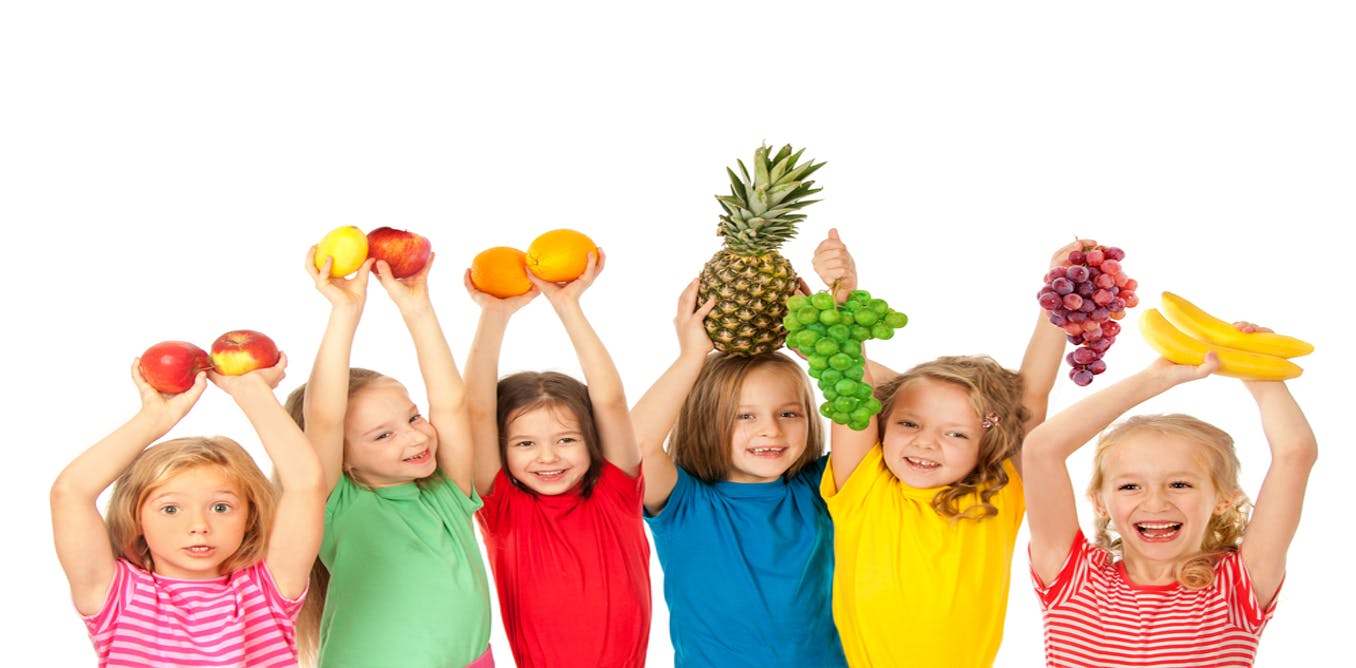 [Speaker Notes: Lucy – examples 
Stress that an early help assessment is what is undertaken for any families who need multiagency support and all services working with children and young people can undertake these assessments,
Include if they want to find out more about how to start an early help assessment or receive some training – we can put your details in the chat how to get in contact]
Family Matters
Weekly multi disciplinary and Partnership discussion about the requests for early help in each Family hub team for families who are likely to need multiagency co-ordinated Early help (RHRT level 3  through and Early Help assessment and plans)

Initial discussions  -  what are we worried about, who is already helping and what should happen next

Next steps - who should make contact with the family, and talk about the help that could be provided
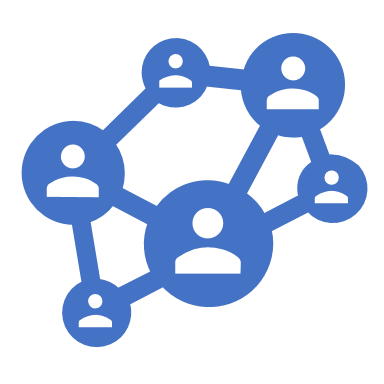 [Speaker Notes: Lucy  - briefly describe that all early help requests are looked at every day and those that need multiagency consideration come through to a weekly family matter meeting, 

Invite them to Could contribute – if you would like to contribute to these please contact Jane.Moffat@coventry.gov.uk

I will now hand over to Palvinder to tell you about how we are helping families in the hubs]
“The Family Hubs are a lifeline for pregnant and new mums. Without the availably of the hub space, these women would miss out on the important midwifery help, advice and guidance”.
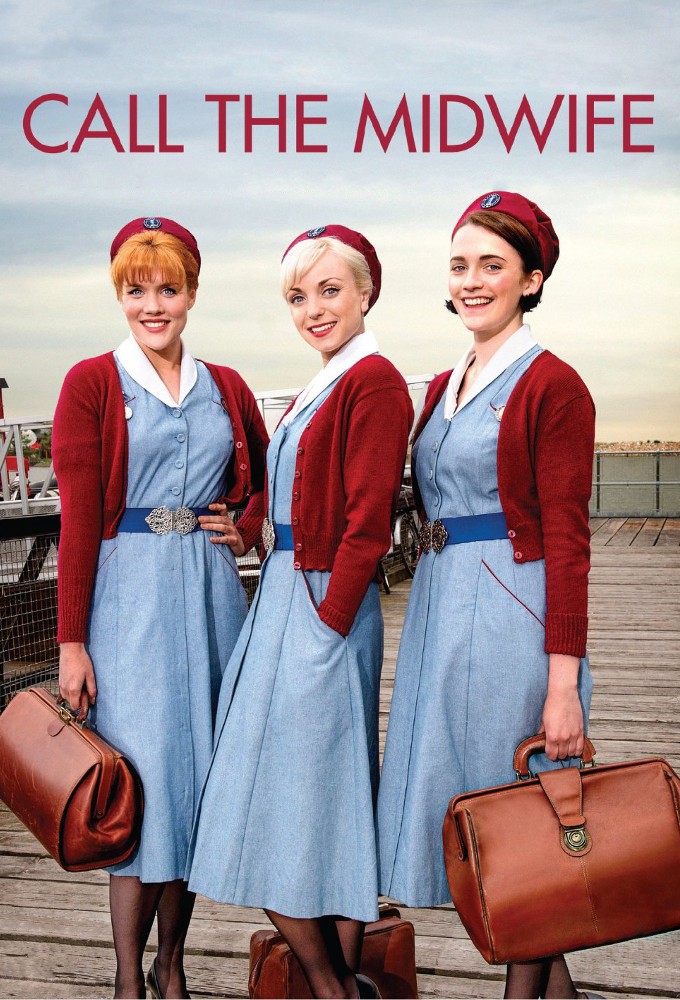 Family Hubs serving local community TODAY
Pregnant and new mums seeing their midwifes with their new babies
Use of telephone, public access computer and scanning of documents for vulnerable residents such as those in Temporary Accommodation
Staff working in the Hubs phoning families and recording family support work
Answering phone calls and Emails requesting early help – Here to Help 
Providing a base for other staff working in the community as 
Holding PPE for staff visiting family homes
Linking in with Food Hubs to provide food through food bank vouchers, fuel vouchers and other immediate practical help such as clothes, equipment and applying for community support grants, DHP, crisis loans and other community grants
This Photo by Unknown Author is licensed under CC BY-NC
[Speaker Notes: Parvinder – to talk to this slide 

During the lockdown period we are still fully supporting my families.  

Family Number 1
*I have completed a full Early Help Assessment over a video call with a mum using WhatsApp.   I was able to observe home conditions, interactions between mum and her children and had the opportunity to talk to the children.
During the call I identified mum’s 4-week-old was being prop feed a bottle.  This is not safe and a potential choking hazard, this also does not allow baby to have the close contact of being held during feeding and to start to build attachments.  I addressed this with mum straight away explaining the dangers and importance of holding baby during feeds.  

Family Number 2
I have arranged Early Help Meetings using Microsoft Teams.  School staff were able to easily access Teams, but mum and the interpreter from Language Line were not.  I was able to have 2 systems working at the same time.   Mum, Interpreter and I were on one call together (on loud speaker) school staff and me also on teams.   We were all able to hear each other and everyone was able to fully contribute to the meeting.  
 
In addition to using technology:
* I have also invited my new family into the Hub to complete an EH Assessment- using our big kitchen to social distance.
*I have been out to 3 home visits to vulnerable children/families.]
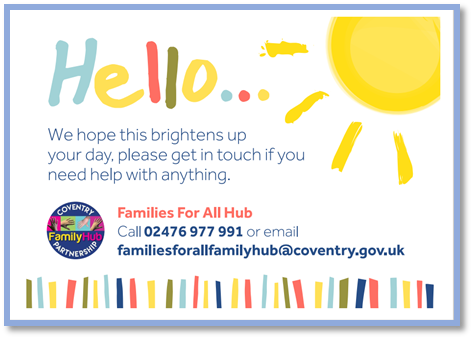 How we are helping families
Temporary closure of 4 of the Family Hubs 
But still working in the community and with families
Keeping engaged with the community
Example – Families For All working through the Family Café
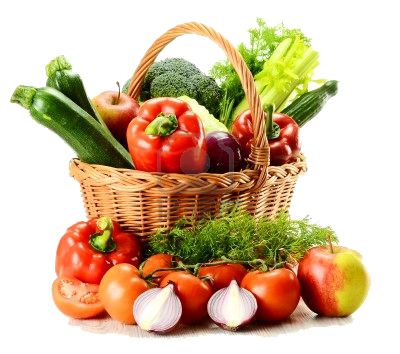 [Speaker Notes: On the 27th March 2020, following Government advice, we closed the four Family Hubs in the City, due to the COVID-19 pandemic. 
We endeavoured to keep ourselves engaged within the community, it was evident that our weekly family café was hugely missed by all. In my role as Team Leader, I worked with my team and Foleshill stakeholders to explore how we could provide the services in these challenging times. Since the Family Hub closure, we have delivered 96 food care packages and helped over 134 adults and 256 children. The support of the community has been phenomenal, including Feeding Coventry and Sky Blues in the Community deliver to families.
The Family Café is not solely a service to provide food; more importantly, it provides a platform for vital education like physical activity, menu planning, healthy lifestyles, oral health and budgeting, to name a few. Families also requested ideas of activities to support children at home, so we set up ‘My 2020 COVID-19 Time Capsule’, which provided a fantastic opportunity for the whole family to get involved too.
One case example, includes a mother who weighs 23 stones with a complex medical history, placing herself in the COVID-19 'vulnerable' category. She has 3 children, who are also all overweight and with additional health needs. As the mother is unable to leave the house, we have supported the whole family via food delivery and signposted to One Body One Life Programme.

Tim will now tell you how you are get involved in early Help.]
Early Help Gateway – online portal to Early Help
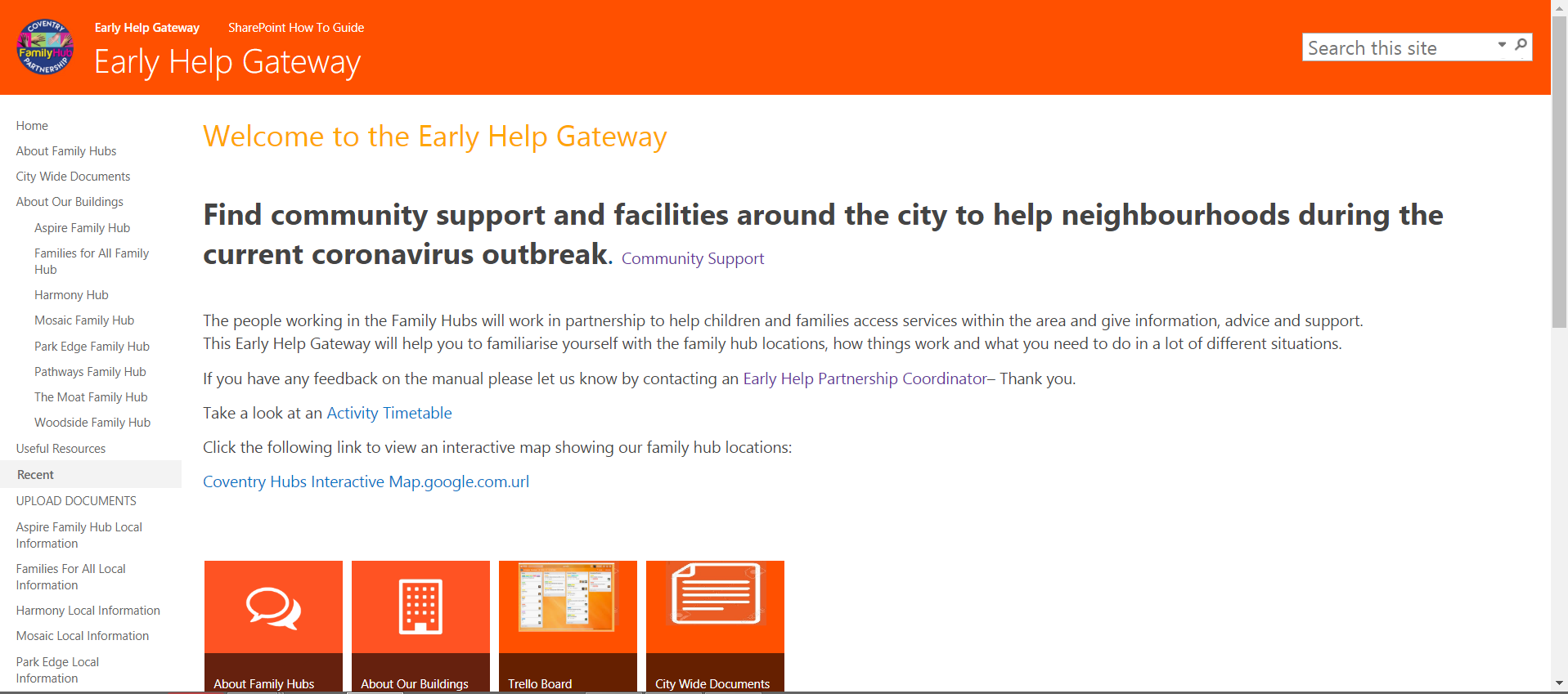 “This is fabulous!  I have been feeling overwhelmed with all the information and websites and briefings coming at me from all directions!
Thank you so much!”
[Speaker Notes: Tim - Online digital portal for practitioners full of useful information
Details about each Family Hub
City wide Documents – Covid 19, full of useful information all in one place.
Please say in meeting notes if you want to be sent a sharing request.
You need Microsoft 365 account to access the Gate Way]
Trello board
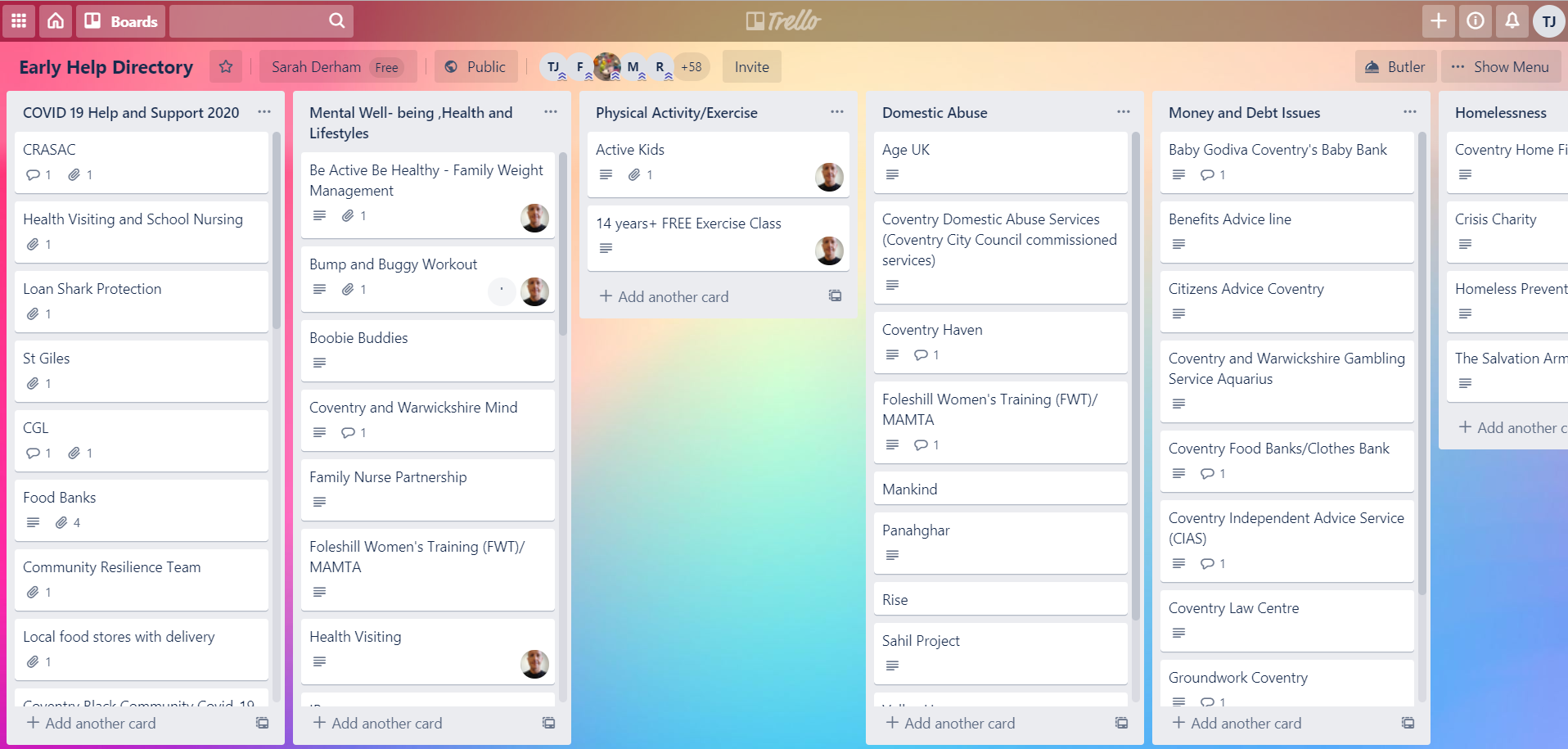 [Speaker Notes: Tim Online resource with the contact details for lots of service providers and in the city]
Facebook
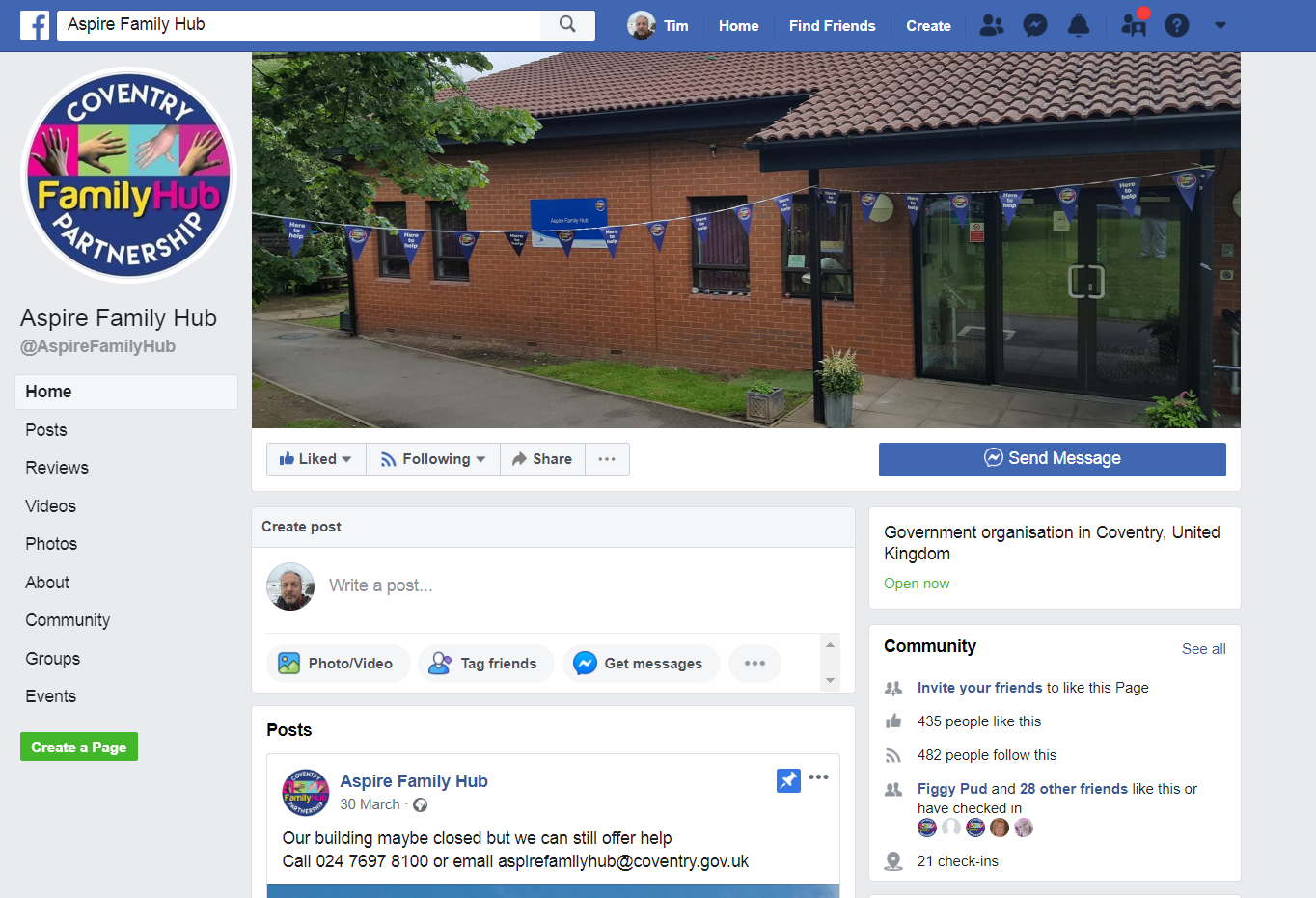 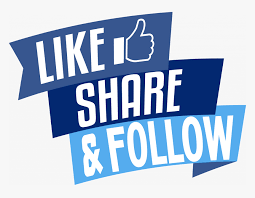 [Speaker Notes: Tim - Each family hub has a Facebook page
Please like and follow
We use these facebook pages to communicate to arrange of partners and to the residents of Coventry about our work and how they could benefit.
Updated regularly with lots of useful information for families and professionals 

I will now pass back to Jane to finish the presentation before we take questions]
Here to help
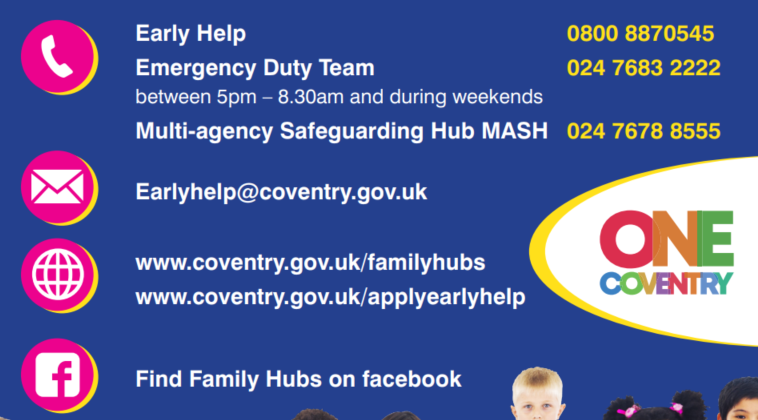 [Speaker Notes: So we would like  you to 
Consider children, young people and families that might need help, and how we can work together to provide this. 
Share this information with families so that they call Early help and speak to someone in a Family Hub

Make a call to Early help on the 0800 number talk to some one on Here to help 
Request a service using the online form 

Find us on Facebook, like and follow  to help spread within their professional networks and families and residents of Coventry]
How to find further information
Right Help Right Time Guidance
https://www.coventry.gov.uk/righthelprighttime

Working Together to Safeguard Children 2018
https://assets.publishing.service.gov.uk/government/uploads/system/uploads/attachment_data/file/779401/Working_Together_to_Safeguard-Children.pdf

Coventry Safeguarding Children Partnership Safeguarding Arrangements 2019 https://www.coventry.gov.uk/downloads/file/30429/coventry_safeguarding_children_partnership_-_safeguarding_arrangements
[Speaker Notes: You can also find out more and Further information is available about Early help and keeping children and young people safe and we can of course provide forther information to anyone who is in the chat or emails us directly

We will also be sending further information and partnership packs so please indicate if you would like to receive one of those,]
Safeguarding is Everybody’s Business
[Speaker Notes: Please make I remind you that we may all become aware of children or young people that may need to be kept safe. There are a range of new posters available and I will also attach a One minute guide for you and a range of community partners to use to refresh your safeguarding knowledge and confidence.

I will know take any immediate questions if we have time]
[Speaker Notes: urvin]